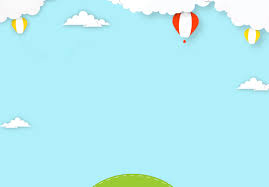 ỦY BAN NHÂN DÂN QUẬN LONG BIÊN
TRƯỜNG MẦM NON CỰ KHỐI
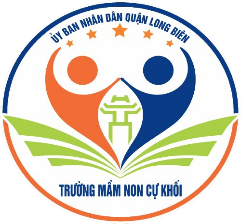 LĨNH VỰC PHÁT TRIỂN NGÔN NGỮ

        Đề tài:Thơ “Mẹ và cô”
                Giáo viên:Đào Thu Trang.
    Lứa tuổi:3-4 tuổi ( Mẫu giáo bé C2)
Năm học 2024 - 2025
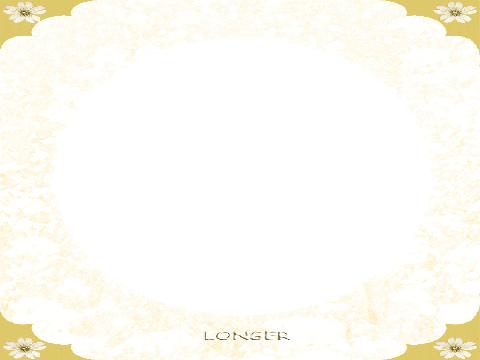 I. MỤC ĐÍCH YÊU CẦU:
   - Trẻ thuộc thơ và biết diễn đạt ngữ điệu khi đọc thơ.
   - Biết thể hiện minh họa cử chỉ, diệu bộ khi đọc thơ và rèn cách đọc diễn cảm.
   - Trẻ chơi đúng luật & hứng thú tham gia chơi
II. CHUẨN BỊ:
- Cô: Tranh thơ chữ to, tranh ảnh rời, giáo án điện tử “Cô và mẹ”,  tranh  ảnh cô, mẹ, bé máy nhạc
- Trẻ:, Tranh ảnh rời bài thơ
- Đội hình: Chữ u, tụ do theo nhóm
- Địa điểm: tai lớp C2
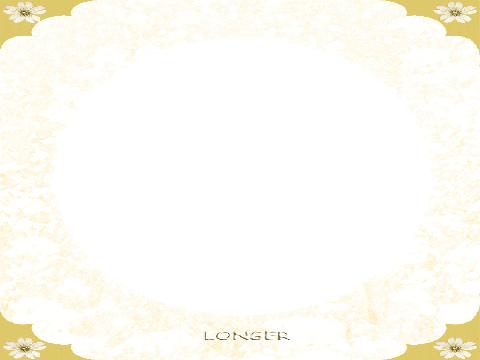 III. TỔ CHỨC HOẠT ĐỘNG:
1.Ôn định và giới thiệu.
 - Cả lớp nghe bài hát bài “Ngày đầu tiên đi học”. 
  -Bài hát nói về nội dung gì?
  -Cô cũng có một bài thơ rất hay nói về cô và mẹ đó là bài “cô và mẹ” của tác giả Trần Quốc Toàn. Các bạn cùng nghe.
Hoạt động 1: Cô  đọc thơ cho trẻ nghe.
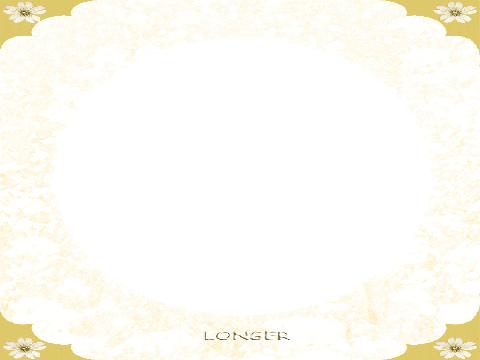 -Cô đọc lần 1: Chậm rải, diễn cảm và không có tranh minh họa.
- Cô hỏi lại tên bài thơ, tên tác giả.
- Lần 2: Cô đọc thơ cho trẻ nghe kết hợp xem hình ảnh trên máy.
*Cô giảng giải nội dung bài thơ: Bài thơ nói về em bé rất ngoan biết chào mẹ, chào cô và tình cảm yêu thương của mẹ và cô dành cho bé mỗi khi bé ở bên cô và mẹ.
Lần 2: Cô đọc thơ cho trẻ nghe kết hợp xem hình ảnh trên máy
MẸ VÀ CÔ
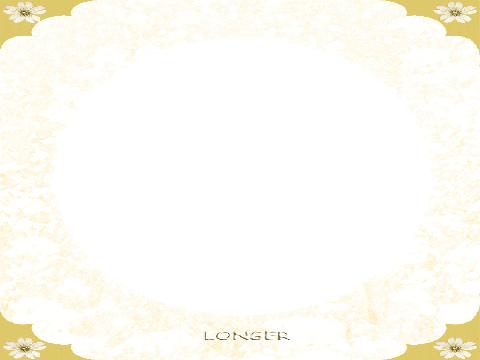 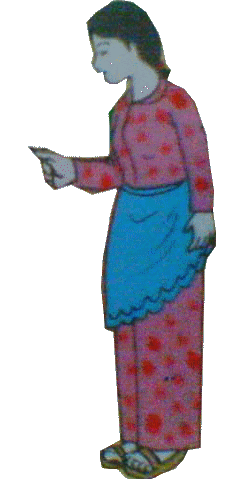 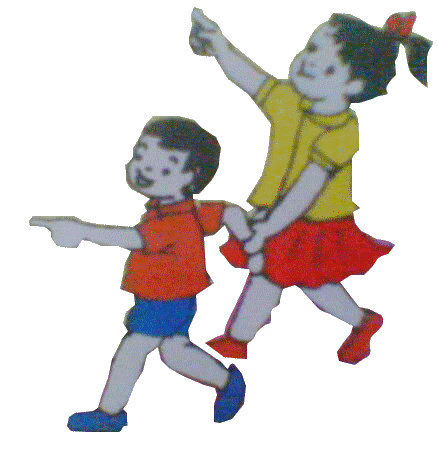 Buổi sáng     chào
Chạy tới ôm cổ cô
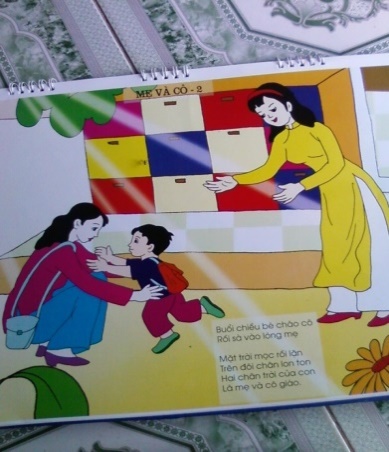 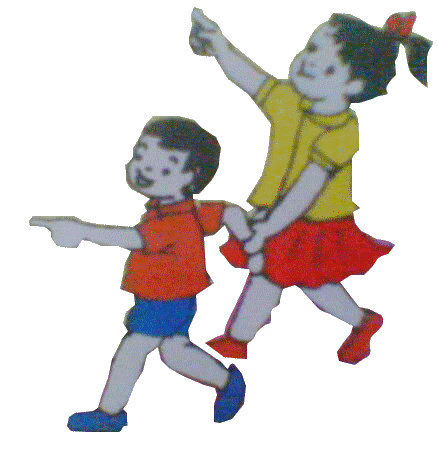 Buổi chiều    chào 
Rồi sà vào lòng mẹ
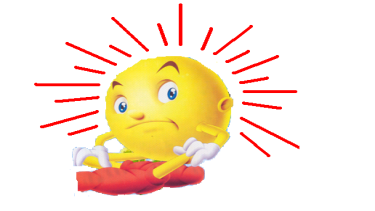 mọc rồi lặn
Trên đôi chân lon ton
Hai chân trời của con
 Là     và
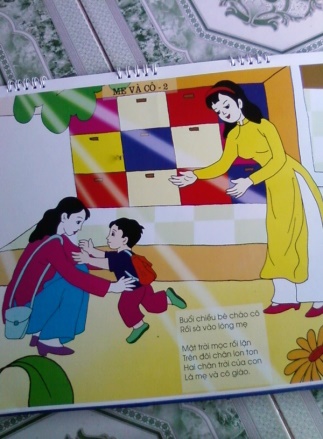 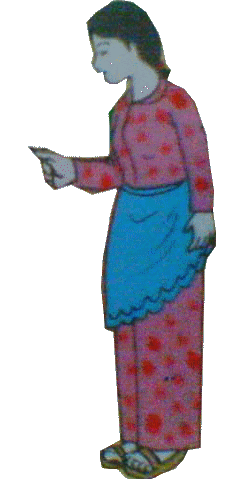 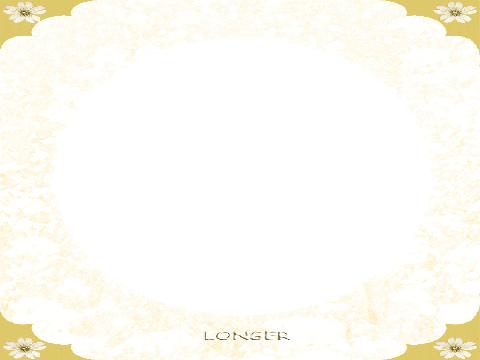 Hoạt động 2: Dạy trẻ đọc thơ.
Mẹ và cô
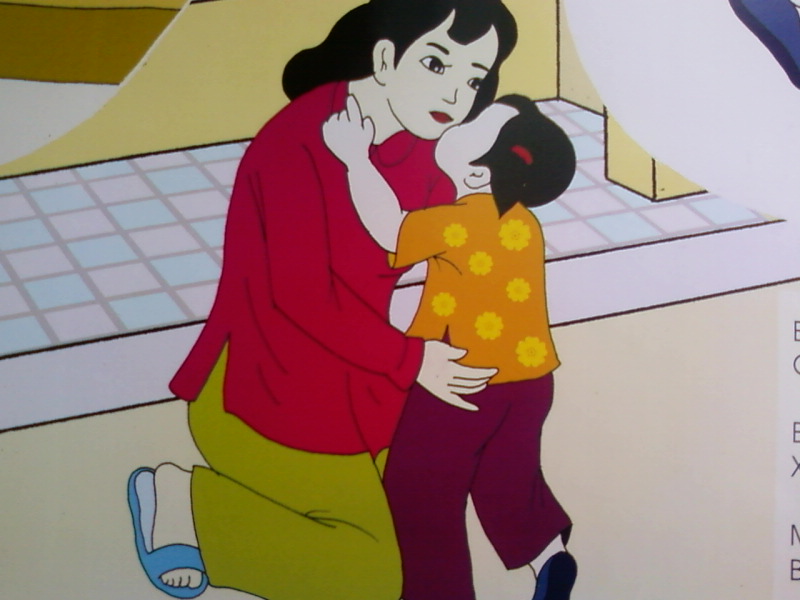 Buổi sang bé chào mẹ
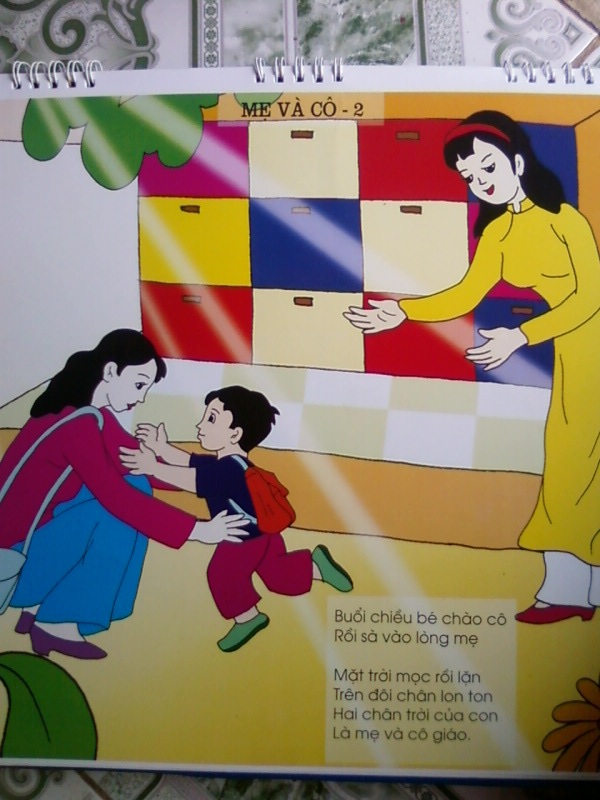 Buổi chiều bé chào cô
Rồi sà vào lòng mẹ
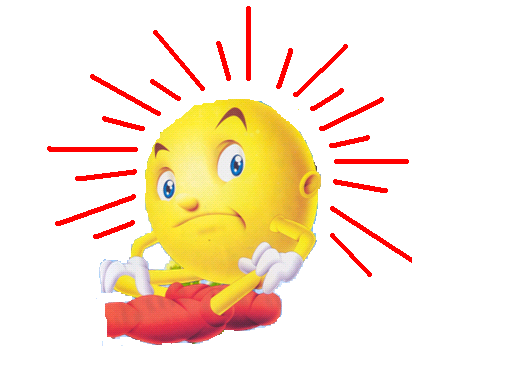 Mặt trời mọc rồi lặn
Trên đôi chân lon ton
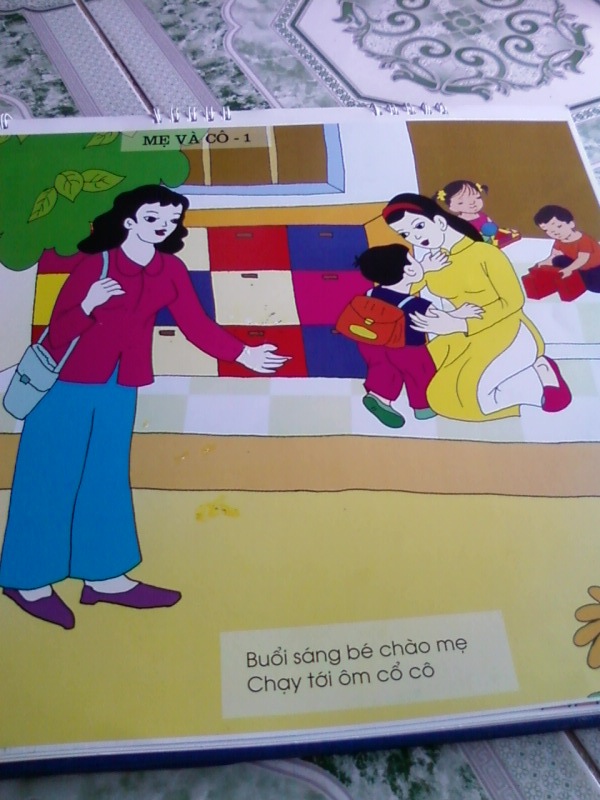 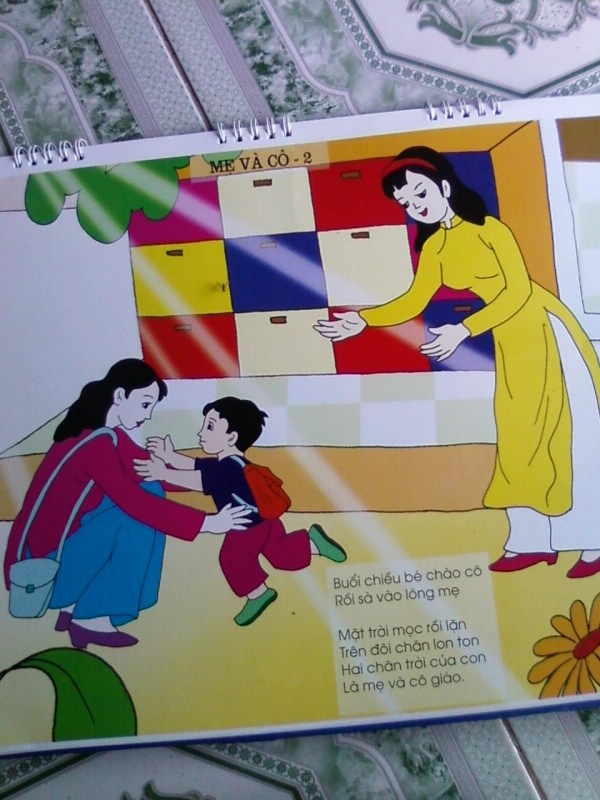 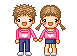 Hai chân trời của con
Là mẹ và cô giáo
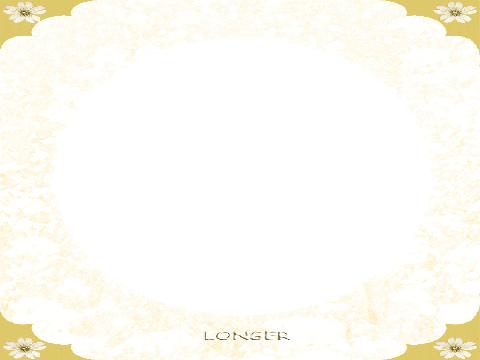 Câu hỏi đàm thoại
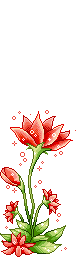 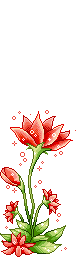 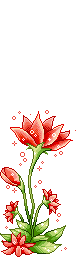 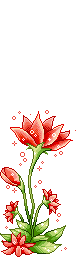 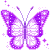 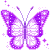 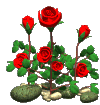 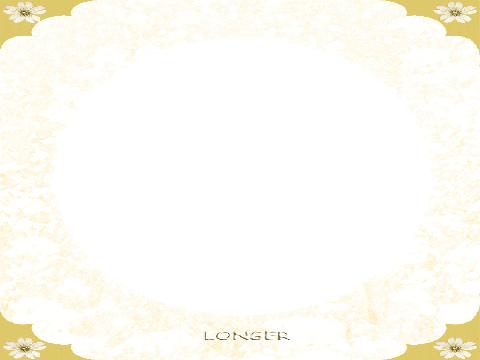 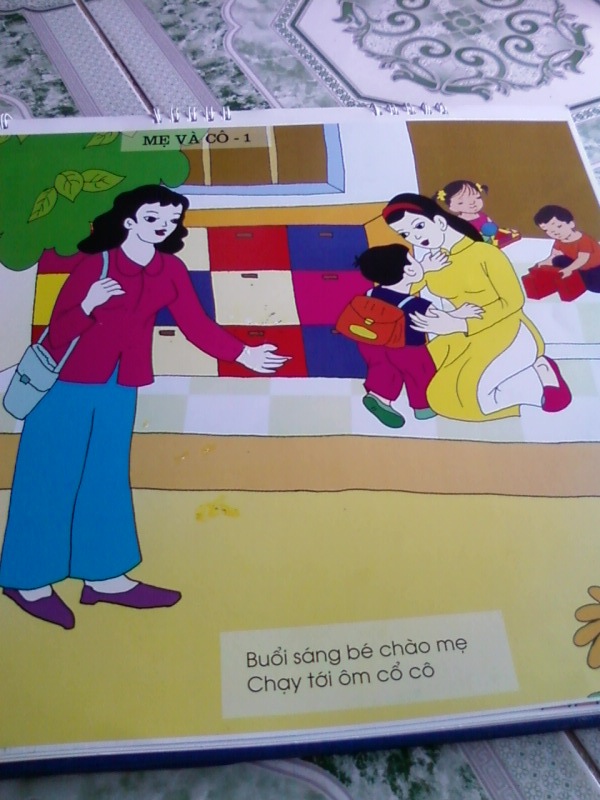 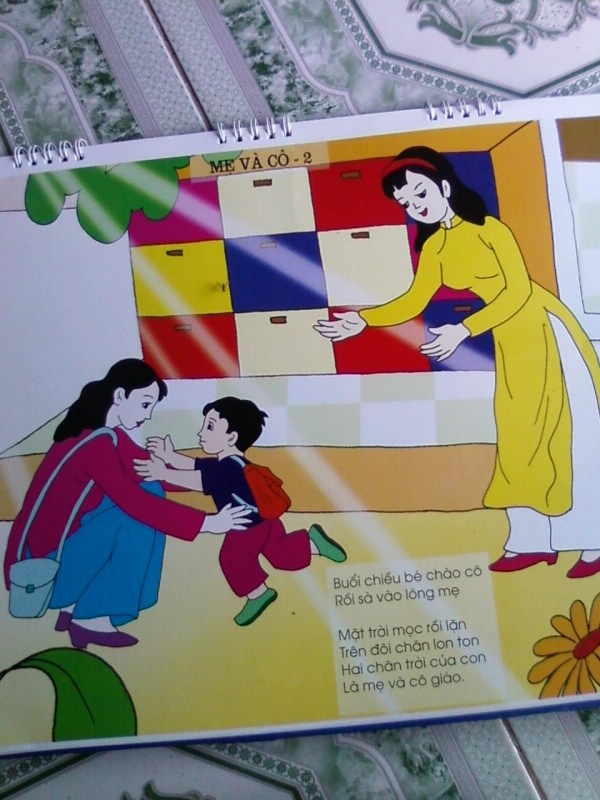 -Các con vừa nghe cô đọc bài thơ gì ?
-Trong bài thơ có những ai?
cô
mẹ
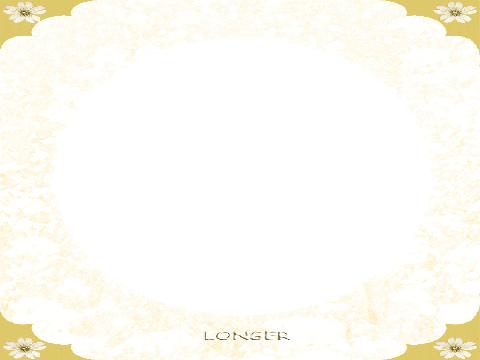 .
-Khi đến lớp bé đã nói gì với mẹ?
Bé chào mẹ
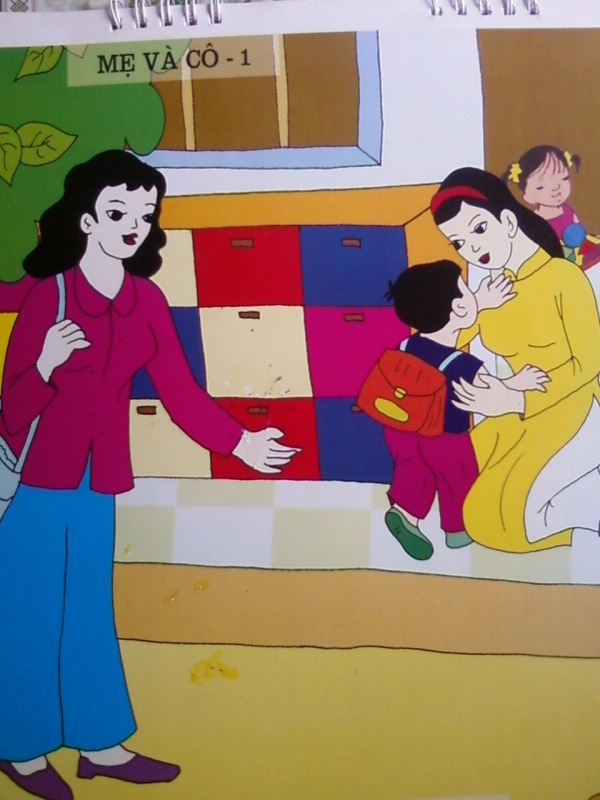 khi gặp cô bé đã làm gì?
chạy tới ôm cổ cô
buổi chiều mẹ đến đón bé đã làm gì?
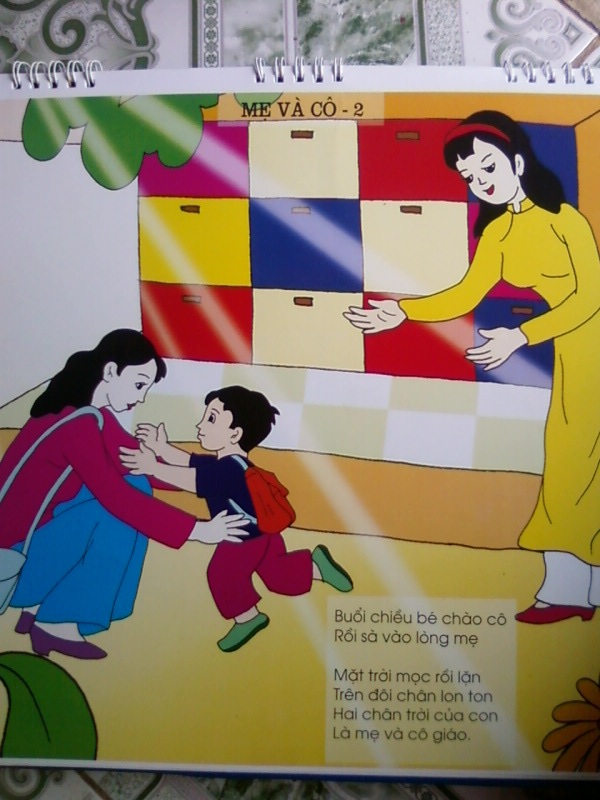 Sà vào lòng mẹ
Ông mặt trời trong bài thơ như thế nào các con ?
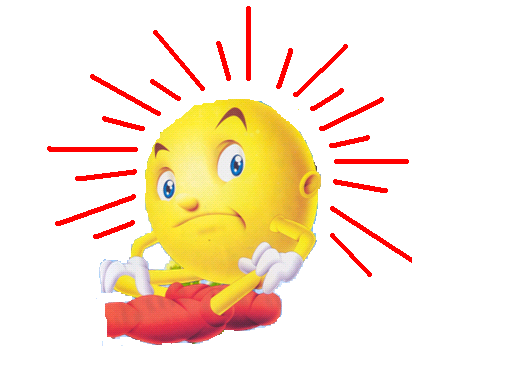 Vậy hai chân trời của con là những ai?
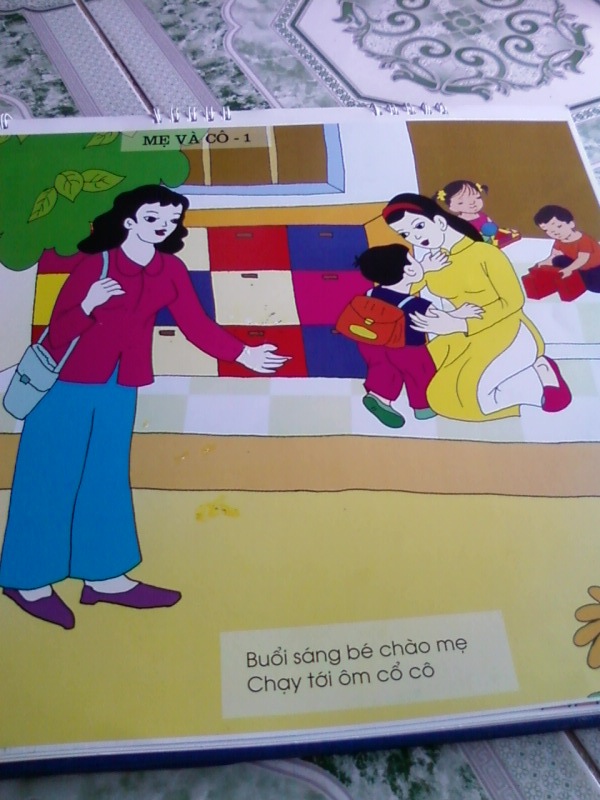 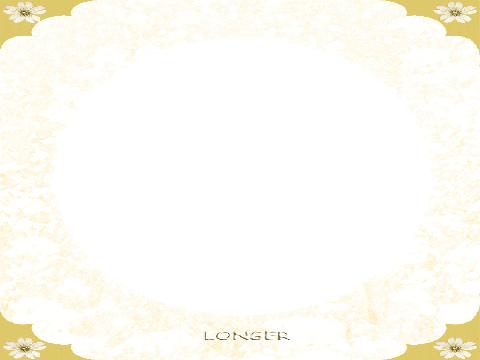 Hoạt động 3: Đọc thơ tìm hình
- Cô nói tên trò chơi, cách chơi, cho trẻ cùng tham gia chơi
- Cô chia trẻ làm 2 nhóm
- Mỗi nhóm 1 bộ bức tranh, yêu cầu trẻ sắp tranh đúng theo  bài thơ Cô và mẹ, cô và trẻ cùng đọc thơ
- Nhóm nào tìm  tranh đúng và nhanh thì thắng cuộc
MẸ VÀ CÔ
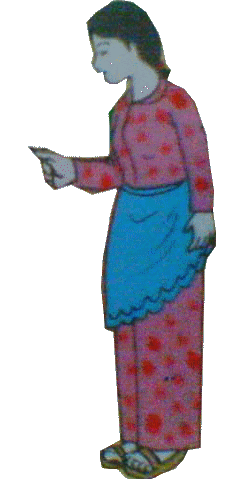 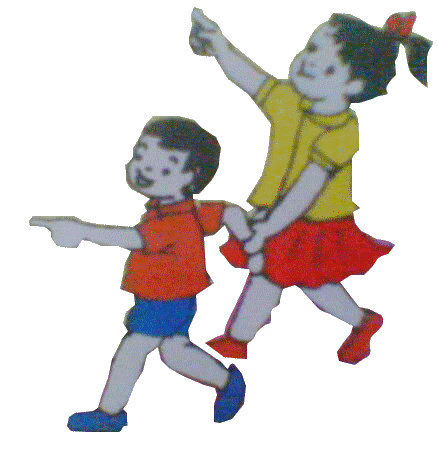 Buổi sáng     chào
Chạy tới ôm cổ cô
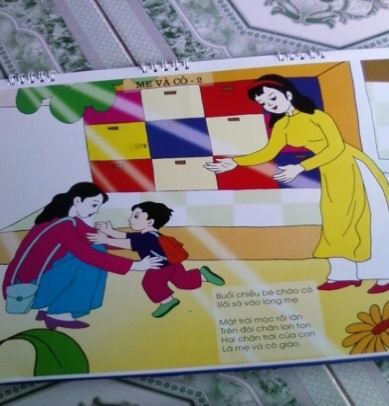 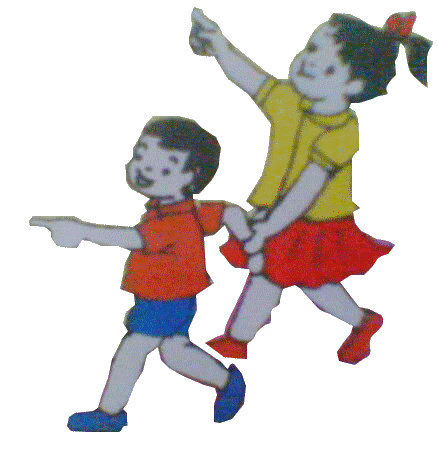 Buổi chiều    chào 
Rồi sà vào lòng mẹ
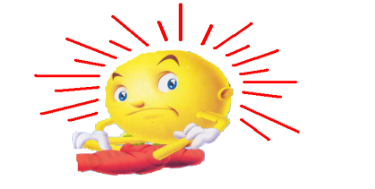 mọc rồi lặn
Trên đôi chân lon ton
Hai chân trời của con
 Là     và
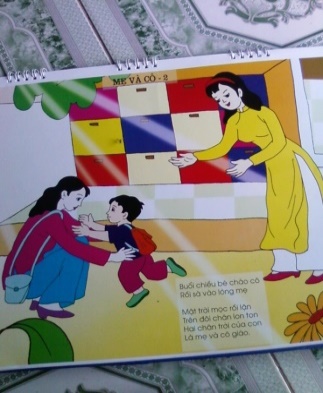 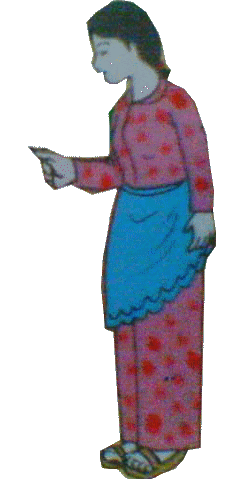 Chào tạm biệt các bé
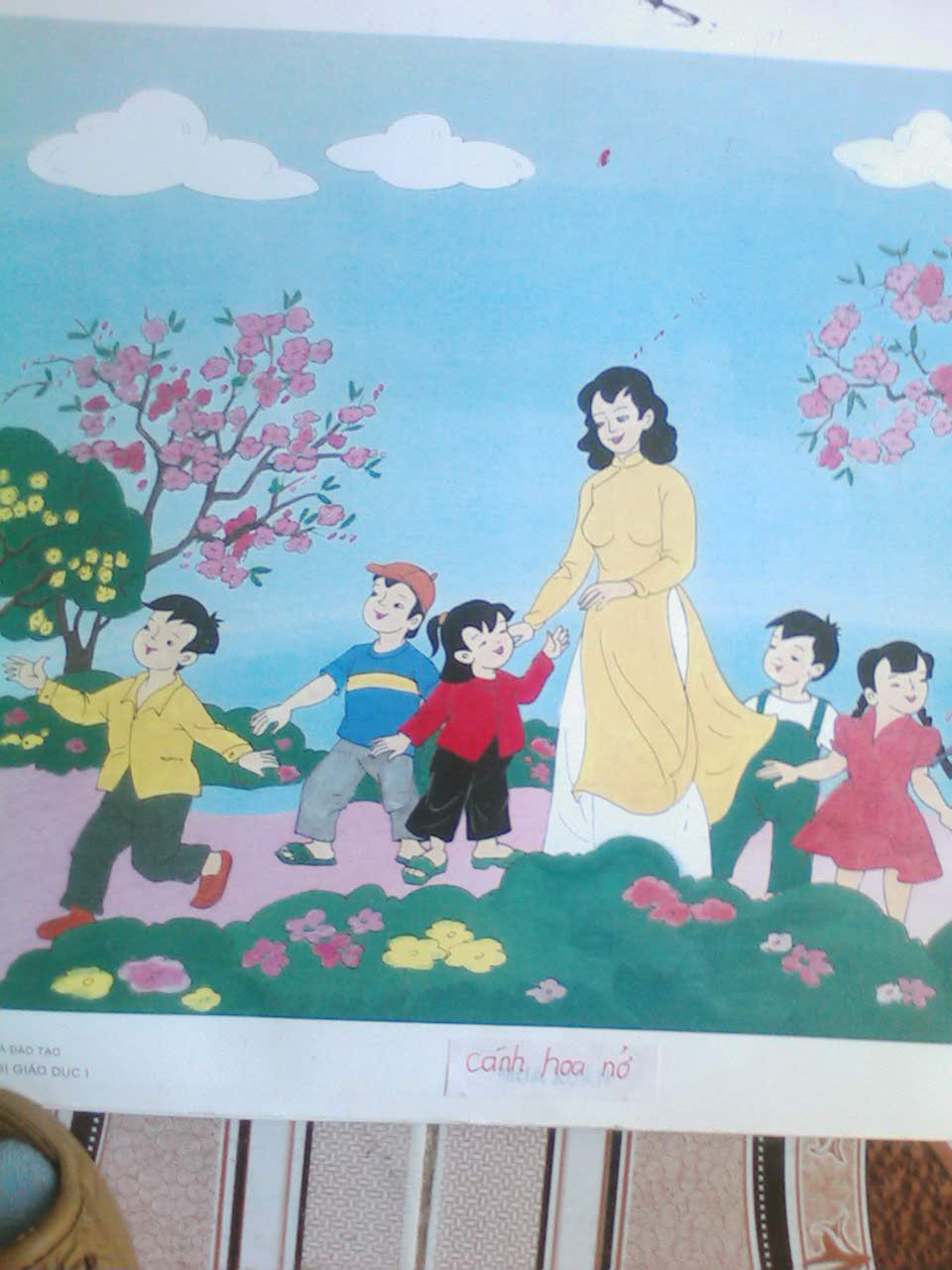